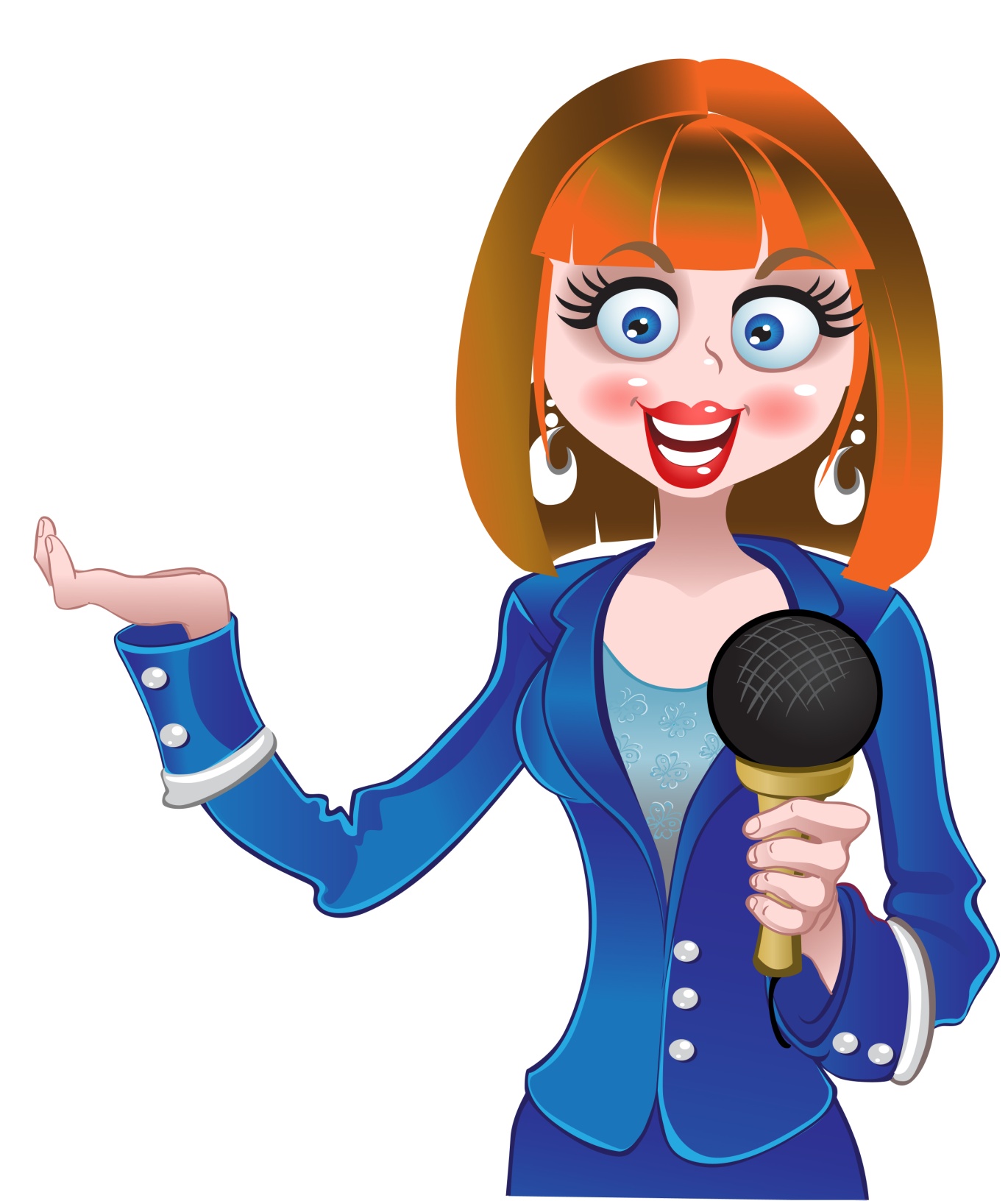 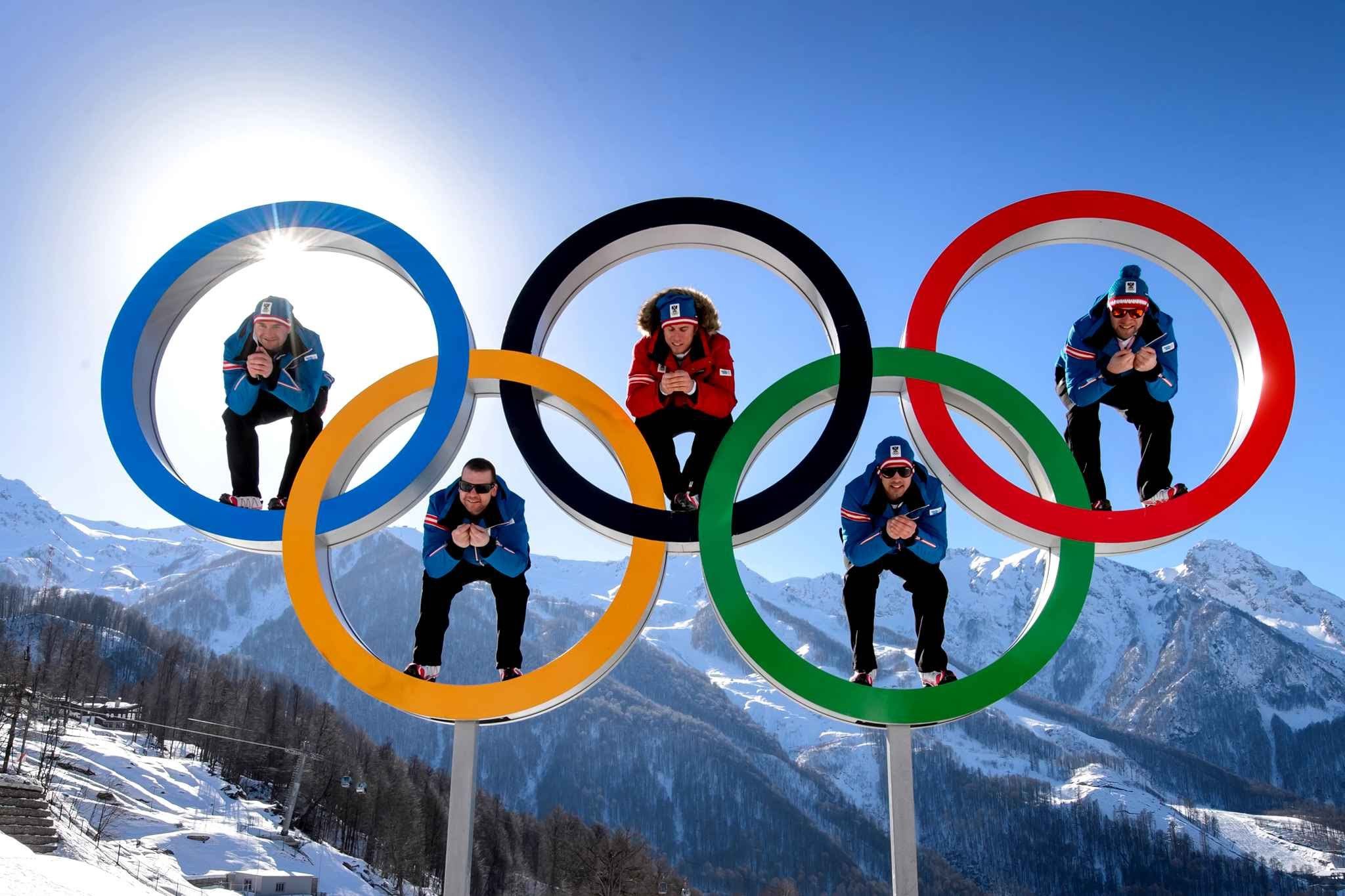 Цель урока-  написать статью 
про Олимпийские игры
Задания для 1 группы:
Узнайте, где зародились Олимпийские игры?
Назовите ДВА основных вида Олимпийских игр
Распределите виды спорта которые включены в летнюю и зимнюю программы Олимпийских игр
Подсказки:
Олимпийские игры
Виды Олимпийских игр
Задания для 2 группы:
Сколько видов спорта на сегодняшний день включены в программу летних и зимних Олимпийских игр? Перечислите их
Когда и где прошла последняя зимняя Олимпиада?
Определите какой из представленных спортсменов является действующим Олимпийским чемпионом в своем виде спорта
Подсказки:
Летние и зимние Олимпийские игры
Зимняя Олимпиада
Задания для 3 группы:
Что такое паралимпийские игры?
Сделайте небольшой доклад о происхождении любого одного из перечисленных видов спорта: бадминтон, волейбол, конькобежный спорт.  
Создайте символ Олимпийских игр
Подсказки:
1.Паралимпиада
 2.1 Бадминтон
 2.2 Волейбол
2.3Конькобежный спорт